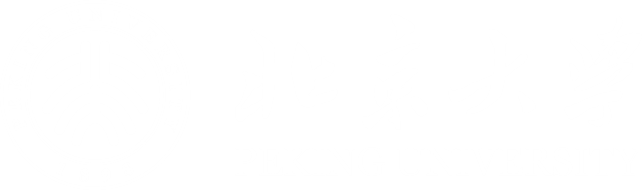 毕业论文答辩PPT模板
LOREM IPSUM DOLOR SIT AMET, CONSECTETUR ADIPISICING ELIT LOREM IPSUM DOLOR
时间：
汇报人：PPT818
绪论
01
LOREM IPSUM DOLOR SIT AMET, CONSECTETUR ADIPISICING ELIT
贡献创新
理论基础
研究意义
选题背景
[Speaker Notes: 72f7378a-cb6e-4bdc-aa32-046dad2dd4c6]
绪论
Text here
Text here
Supporting text here.
When you copy & paste, choose "keep text only" option.
Supporting text here.
When you copy & paste, choose "keep text only" option.
Supporting text here.
When you copy & paste, choose "keep text only" option.
Supporting text here.
When you copy & paste, choose "keep text only" option.
Supporting text here.
When you copy & paste, choose "keep text only" option.
Supporting text here.
When you copy & paste, choose "keep text only" option.
绪论
Unified fonts make reading more fluent.
Theme color makes PPT more convenient to change.
Adjust the spacing to adapt to Chinese typesetting, use the reference line in PPT.
Unified fonts make reading more fluent.
Theme color makes PPT more convenient to change.
Adjust the spacing to adapt to Chinese typesetting, use the reference line in PPT.
Business
Education
TEXT
HERE
Technology
Environment
Unified fonts make reading more fluent.
Theme color makes PPT more convenient to change.
Adjust the spacing to adapt to Chinese typesetting, use the reference line in PPT.
Unified fonts make reading more fluent.
Theme color makes PPT more convenient to change.
Adjust the spacing to adapt to Chinese typesetting, use the reference line in PPT.
绪论
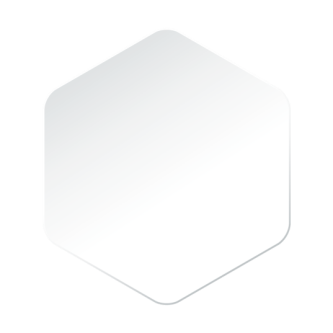 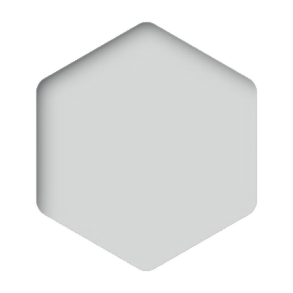 TEXT
TEXT
TEXT
TEXT
Theme color makes PPT more convenient to change.
Adjust the spacing to adapt to Chinese typesetting, use the reference line in PPT.
Theme color makes PPT more convenient to change.
Adjust the spacing to adapt to Chinese typesetting, use the reference line in PPT.
Theme color makes PPT more convenient to change.
Adjust the spacing to adapt to Chinese typesetting, use the reference line in PPT.
Theme color makes PPT more convenient to change.
Adjust the spacing to adapt to Chinese typesetting, use the reference line in PPT.
绪论
Theme color makes PPT more convenient to change.
Adjust the spacing to adapt to Chinese typesetting, use the reference line in PPT.
Theme color makes PPT more convenient to change.
Adjust the spacing to adapt to Chinese typesetting, use the reference line in PPT.
Theme color makes PPT more convenient to change.
Adjust the spacing to adapt to Chinese typesetting, use the reference line in PPT.
Theme color makes PPT more convenient to change.
Adjust the spacing to adapt to Chinese typesetting, use the reference line in PPT.
Theme color makes PPT more convenient to change.
Adjust the spacing to adapt to Chinese typesetting, use the reference line in PPT.
绪论
Step 2
Step 4
Step 1
Step 3
Theme color makes PPT more convenient to change.
Adjust the spacing to adapt to Chinese typesetting, use the reference line in PPT.
Theme color makes PPT more convenient to change.
Adjust the spacing to adapt to Chinese typesetting, use the reference line in PPT.
Theme color makes PPT more convenient to change.
Adjust the spacing to adapt to Chinese typesetting, use the reference line in PPT.
Theme color makes PPT more convenient to change.
Adjust the spacing to adapt to Chinese typesetting, use the reference line in PPT.
绪论
Supporting text here.
When you copy & paste, choose "keep text only" option.
Supporting text here.
When you copy & paste, choose "keep text only" option.
Text here
Supporting text here.
When you copy & paste, choose "keep text only" option.
Supporting text here.
Copy paste fonts. Choose the only option to retain text.
Supporting text here.
When you copy & paste, choose "keep text only" option.
Supporting text here.
When you copy & paste, choose "keep text only" option.
[Speaker Notes: 39789f13-25db-4aa0-9023-b4a6668808e3]
研究方法与思路
02
LOREM IPSUM DOLOR SIT AMET, CONSECTETUR ADIPISICING ELIT
贡献创新
理论基础
研究意义
选题背景
[Speaker Notes: 72f7378a-cb6e-4bdc-aa32-046dad2dd4c6]
研究方法与思路
Theme
 color
Theme
 color
Theme
 color
Theme
 color
03
04
02
01
Theme color makes PPT more convenient to change.
Adjust the spacing to adapt to Chinese typesetting, use the reference line in PPT.
Theme color makes PPT more convenient to change.
Adjust the spacing to adapt to Chinese typesetting, use the reference line in PPT.
Theme color makes PPT more convenient to change.
Adjust the spacing to adapt to Chinese typesetting, use the reference line in PPT.
Theme color makes PPT more convenient to change.
Adjust the spacing to adapt to Chinese typesetting, use the reference line in PPT.
研究方法与思路
Theme color makes PPT more convenient to change.
Adjust the spacing to adapt to Chinese typesetting, use the reference line in PPT.
Theme color makes PPT more convenient to change.
Adjust the spacing to adapt to Chinese typesetting, use the reference line in PPT.
Theme color makes PPT more convenient to change.
Adjust the spacing to adapt to Chinese typesetting, use the reference line in PPT.
Theme color makes PPT more convenient to change.
Adjust the spacing to adapt to Chinese typesetting, use the reference line in PPT.
Theme color makes PPT more convenient to change.
Adjust the spacing to adapt to Chinese typesetting, use the reference line in PPT.
研究方法与思路
Theme color makes PPT more convenient to change.
Adjust the spacing to adapt to Chinese typesetting, use the reference line in PPT.
01
Theme color makes PPT more convenient to change.
Adjust the spacing to adapt to Chinese typesetting, use the reference line in PPT.
Theme color makes PPT more convenient to change.
Adjust the spacing to adapt to Chinese typesetting, use the reference line in PPT.
04
02
03
Theme color makes PPT more convenient to change.
Adjust the spacing to adapt to Chinese typesetting, use the reference line in PPT.
研究方法与思路
Text here
Supporting text here.
You can use the icon library in iSlide  (www.islide.cc) to filter and replace existing icon elements with one click.
PROJECT
2018
PLAN
Text here
Supporting text here.
You can use the icon library in iSlide  (www.islide.cc) to filter and replace existing icon elements with one click.
Text here
Unified fonts make reading more fluent.
Theme color makes PPT more convenient to change.
Adjust the spacing to adapt to Chinese typesetting, use the reference line in PPT.
Supporting text here.
You can use the icon library in iSlide  (www.islide.cc) to filter and replace existing icon elements with one click.
[Speaker Notes: f57f6d01-a648-4e04-9f03-d5c508ade605]
研究方法与思路
Unified fonts make reading more fluent.
Theme color makes PPT more convenient to change.
Adjust the spacing to adapt to Chinese typesetting, use the reference line in PPT.
key words
key words
key words
key words
Text here
Text here
Supporting text here.
Adjust the spacing to adapt to Chinese typesetting, use the reference line in PPT.
Supporting text here.
Adjust the spacing to adapt to Chinese typesetting, use the reference line in PPT.
2019
Text here
Text here
REPORT
Supporting text here.
Adjust the spacing to adapt to Chinese typesetting, use the reference line in PPT.
Supporting text here.
Adjust the spacing to adapt to Chinese typesetting, use the reference line in PPT.
[Speaker Notes: 8246fdde-6ae8-408c-adda-13bcc8142887]
研究方法与思路
标题文本预设
标题文本预设
标题文本预设
替换图示中的图标
替换图示中的图标
替换图示中的图标
Unified fonts make reading more fluent.
Theme color makes PPT more convenient to change.
Adjust the spacing to adapt to Chinese typesetting, use the reference line in PPT.
Unified fonts make reading more fluent.
Theme color makes PPT more convenient to change.
Adjust the spacing to adapt to Chinese typesetting, use the reference line in PPT.
Unified fonts make reading more fluent.
Theme color makes PPT more convenient to change.
Adjust the spacing to adapt to Chinese typesetting, use the reference line in PPT.
[Speaker Notes: 7c226f09-2cc0-49d4-a490-d995ba743732]
关键技术与实践难点
03
LOREM IPSUM DOLOR SIT AMET, CONSECTETUR ADIPISICING ELIT
贡献创新
理论基础
研究意义
选题背景
[Speaker Notes: 72f7378a-cb6e-4bdc-aa32-046dad2dd4c6]
关键技术与实践难点
Unified fonts make reading more fluent.
Theme color makes PPT more convenient to change.
Adjust the spacing to adapt to Chinese typesetting, use the reference line in PPT.
Text here
Text here
Text here
Supporting text here.
Adjust the spacing to adapt to Chinese typesetting, use the reference line in PPT.
Supporting text here.
Adjust the spacing to adapt to Chinese typesetting, use the reference line in PPT.
Supporting text here.
Adjust the spacing to adapt to Chinese typesetting, use the reference line in PPT.
[Speaker Notes: 2f15c401-611f-488d-98ee-5a7fa127a989]
关键技术与实践难点
Text here
Text here
Copy paste fonts. Choose the only option to retain text.
Copy paste fonts. Choose the only option to retain text.
Text here
Text here
Copy paste fonts. Choose the only option to retain text.
Copy paste fonts. Choose the only option to retain text.
Key words
Text here
Text here
Copy paste fonts. Choose the only option to retain text.
Copy paste fonts. Choose the only option to retain text.
[Speaker Notes: 5870ea3b-a351-4412-a5f1-822a3a0545ef]
关键技术与实践难点
标题文本预设
标题文本预设
标题文本预设
标题文本预设
此部分内容作为文字排版占位显示 （建议使用主题字体）
此部分内容作为文字排版占位显示 （建议使用主题字体）
此部分内容作为文字排版占位显示 （建议使用主题字体）
此部分内容作为文字排版占位显示 （建议使用主题字体）
[Speaker Notes: 58579627-012c-4967-9dde-b7775a9a475c]
关键技术与实践难点
Text here
Supporting text here.
Adjust the spacing to adapt to Chinese typesetting, use the reference line in PPT.
01
关键词
02
Text here
Text here
03
Supporting text here.
Adjust the spacing to adapt to Chinese typesetting, use the reference line in PPT.
Supporting text here.
Adjust the spacing to adapt to Chinese typesetting, use the reference line in PPT.
[Speaker Notes: fc5ebf25-c0b5-4a1e-9bc1-dd2d49862985]
关键技术与实践难点
Unified fonts make reading more fluent.
Theme color makes PPT more convenient to change.
Adjust the spacing to adapt to Chinese typesetting, use the reference line in PPT.
Text here
Text here
Text here
Unified fonts make reading more fluent.
Theme color makes PPT more convenient to change.

Adjust the spacing to adapt to Chinese typesetting, use the reference line in PPT.
Unified fonts make reading more fluent.
Theme color makes PPT more convenient to change.

Adjust the spacing to adapt to Chinese typesetting, use the reference line in PPT.
Unified fonts make reading more fluent.
Theme color makes PPT more convenient to change.

Adjust the spacing to adapt to Chinese typesetting, use the reference line in PPT.
[Speaker Notes: 4b367f93-bde4-4b38-886e-30f76a0ef24e]
关键技术与实践难点
Text here
key words
key words
key words
When you copy & paste,
choose "keep text only" option.
Text here.
Text here.
Text here.
Unified fonts make reading more fluent.
Theme color makes PPT more convenient to change.

Adjust the spacing to adapt to Chinese typesetting, use the reference line in PPT.
Unified fonts make reading more fluent.
Theme color makes PPT more convenient to change.

Adjust the spacing to adapt to Chinese typesetting, use the reference line in PPT.
Unified fonts make reading more fluent.
Theme color makes PPT more convenient to change.

Adjust the spacing to adapt to Chinese typesetting, use the reference line in PPT.
[Speaker Notes: b321864d-29c9-4a2d-b665-c25d41a2ef08]
研究成果与应用
04
LOREM IPSUM DOLOR SIT AMET, CONSECTETUR ADIPISICING ELIT
贡献创新
理论基础
研究意义
选题背景
[Speaker Notes: 72f7378a-cb6e-4bdc-aa32-046dad2dd4c6]
研究成果与应用
Unified fonts make reading more fluent.
Theme color makes PPT more convenient to change.
Adjust the spacing to adapt to Chinese typesetting, use the reference line in PPT.
Unified fonts make reading more fluent.
Theme color makes PPT more convenient to change.
Adjust the spacing to adapt to Chinese typesetting, use the reference line in PPT.
04
03
02
Unified fonts make reading more fluent.
Theme color makes PPT more convenient to change.
Adjust the spacing to adapt to Chinese typesetting, use the reference line in PPT.
Unified fonts make reading more fluent.
Theme color makes PPT more convenient to change.
Adjust the spacing to adapt to Chinese typesetting, use the reference line in PPT.
01
研究成果与应用
01
02
03
04
05
TEXT HERE
Unified fonts make reading more fluent.
Theme color makes PPT more convenient to change.
Adjust the spacing to adapt to Chinese typesetting, use the reference line in PPT.
Unified fonts make reading more fluent.
Theme color makes PPT more convenient to change.
Adjust the spacing to adapt to Chinese typesetting, use the reference line in PPT.
Unified fonts make reading more fluent.
Theme color makes PPT more convenient to change.
Adjust the spacing to adapt to Chinese typesetting, use the reference line in PPT.
Unified fonts make reading more fluent.
Theme color makes PPT more convenient to change.
Adjust the spacing to adapt to Chinese typesetting, use the reference line in PPT.
Unified fonts make reading more fluent.
Theme color makes PPT more convenient to change.
Adjust the spacing to adapt to Chinese typesetting, use the reference line in PPT.
研究成果与应用
添加标题
添加标题
添加标题
添加标题
Unified fonts make reading more fluent.
Theme color makes PPT more convenient to change.
Adjust the spacing to adapt to Chinese typesetting, use the reference line in PPT.
Unified fonts make reading more fluent.
Theme color makes PPT more convenient to change.
Adjust the spacing to adapt to Chinese typesetting, use the reference line in PPT.
Unified fonts make reading more fluent.
Theme color makes PPT more convenient to change.
Adjust the spacing to adapt to Chinese typesetting, use the reference line in PPT.
Unified fonts make reading more fluent.
Theme color makes PPT more convenient to change.
Adjust the spacing to adapt to Chinese typesetting, use the reference line in PPT.
研究成果与应用
1
Unified fonts make reading more fluent.
Theme color makes PPT more convenient to change.
Adjust the spacing to adapt to Chinese typesetting, use the reference line in PPT.
Unified fonts make reading more fluent.
Theme color makes PPT more convenient to change.
Adjust the spacing to adapt to Chinese typesetting, use the reference line in PPT.
2
Unified fonts make reading more fluent.
Theme color makes PPT more convenient to change.
Adjust the spacing to adapt to Chinese typesetting, use the reference line in PPT.
3
Unified fonts make reading more fluent.
Theme color makes PPT more convenient to change.
Adjust the spacing to adapt to Chinese typesetting, use the reference line in PPT.
4
相关建议与论文总结
05
LOREM IPSUM DOLOR SIT AMET, CONSECTETUR ADIPISICING ELIT
贡献创新
理论基础
研究意义
选题背景
[Speaker Notes: 72f7378a-cb6e-4bdc-aa32-046dad2dd4c6]
相关建议与论文总结
01
03
Unified fonts make reading more fluent.
Theme color makes PPT more convenient to change.
Adjust the spacing to adapt to Chinese typesetting, use the reference line in PPT.
Unified fonts make reading more fluent.
Theme color makes PPT more convenient to change.
Adjust the spacing to adapt to Chinese typesetting, use the reference line in PPT.
25%
10%
02
04
25%
40%
Unified fonts make reading more fluent.
Theme color makes PPT more convenient to change.
Adjust the spacing to adapt to Chinese typesetting, use the reference line in PPT.
Unified fonts make reading more fluent.
Theme color makes PPT more convenient to change.
Adjust the spacing to adapt to Chinese typesetting, use the reference line in PPT.
相关建议与论文总结
D
Unified fonts make reading more fluent.
Theme color makes PPT more convenient to change.
Adjust the spacing to adapt to Chinese typesetting, use the reference line in PPT.
C
Unified fonts make reading more fluent.
Theme color makes PPT more convenient to change.
Adjust the spacing to adapt to Chinese typesetting, use the reference line in PPT.
Unified fonts make reading more fluent.
Theme color makes PPT more convenient to change.
Adjust the spacing to adapt to Chinese typesetting, use the reference line in PPT.
B
A
Unified fonts make reading more fluent.
Theme color makes PPT more convenient to change.
Adjust the spacing to adapt to Chinese typesetting, use the reference line in PPT.
相关建议与论文总结
请替换文字内容
请替换文字内容
点击添加相关标题文字，点击添加相关标题文字，点击添加相关标题文字，点击添加相关标题文字。
点击添加相关标题文字，点击添加相关标题文字，点击添加相关标题文字，点击添加相关标题文字。
请替换文字内容
点击添加相关标题文字，点击添加相关标题文字，点击添加相关标题文字，点击添加相关标题文字。
请替换文字内容
点击添加相关标题文字，点击添加相关标题文字，点击添加相关标题文字，点击添加相关标题文字。
相关建议与论文总结
请替换文字内容
01
04
03
05
02
点击添加相关标题文字，点击添加相关标题文字，点击添加相关标题文字，点击添加相关标题文字。
请替换文字内容
点击添加相关标题文字，点击添加相关标题文字，点击添加相关标题文字，点击添加相关标题文字。
请替换文字内容
点击添加相关标题文字，点击添加相关标题文字，点击添加相关标题文字，点击添加相关标题文字。
请替换文字内容
点击添加相关标题文字，点击添加相关标题文字，点击添加相关标题文字，点击添加相关标题文字。
请替换文字内容
点击添加相关标题文字，点击添加相关标题文字，点击添加相关标题文字，点击添加相关标题文字。
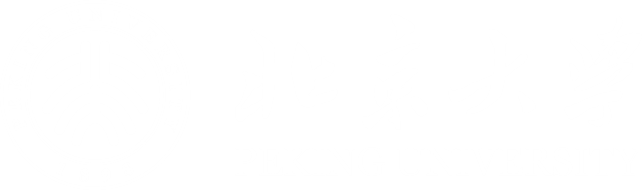 毕业论文答辩PPT模板
LOREM IPSUM DOLOR SIT AMET, CONSECTETUR ADIPISICING ELIT LOREM IPSUM DOLOR
时间：
汇报人：